Preventing and Combating the Crime of Migrant Smuggling and Trafficking 
For Labour Exploitation Purposes
Through Support from Consular Authorities






Managua,  May 4, 2012
Paola Zepeda
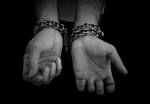 1
[Speaker Notes: TITLE SLIDE]
Legal Framework for Consular Protection:  Trafficking in Persons for Labour Exploitation Purposes and Migrant Smuggling
Vienna Convention on Consular Relations, 1963/ Article 36
Internal legislation (Constitution, laws, etc.)
Advisory Opinion 16/99, International Human Rights Court
Convention 90
Palermo Protocols (2000)
ILO Convention 29
Interests of the sending State and nationals
Travel documents, visas
Assistance
Notary, Civil Register, etc.
Assistance to boys, girls, and adolescents
Representing nationals from the sending State or taking appropriate actions before courts and other relevant authorities in the receiving State
Territory
Consular Protection: Trafficking in Persons for Labour Exploitation Purposes and Migrant Smuggling
“Trafficking in Persons” is understood as the recruitment, transfer, harbouring, or reception of persons through threat, use of force, or other forms of coercion, abduction, fraud, deception, abuse of power or of a situation of vulnerability or granting or receiving payment or benefits to obtain the consent of a person with authority over another person for exploitation purposes. 
Such exploitation shall include, as a minimum, exploitation of prostitution of others or other forms of sexual exploitation, forced labour or services, slavery or practices similar to slavery, or removal of organs.
Consular Protection: Trafficking in Persons for Labour Exploitation Purposes and Migrant Smuggling
Definition

Trafficking in persons for labour exploitation purposes: “Forced labour that takes place within a wide context of trafficking, that is, all other elements constituting trafficking need to be considered as criminal actions” is not mentioned in the Palermo Protocol but is punished as a criminal action. 

ILO Convention 29 (1930):  Defines forced labour as every work or service demanded from a person under threat or any type of punishment and which this person does not voluntarily offer to perform. 

Trafficking for slave labour: This is an expression that has become popular but does not have a specific definition in itself or relating to trafficking in persons.

Trafficking for labour servitude:  This term has not been defined clearly or linked to trafficking.  However, it is used in catalogues of criminal types against trafficking in persons.
Consular Protection: Trafficking in Persons for Labour Exploitation Purposes and Migrant Smuggling
Definition

Migrant smuggling:  Trafficking networks become suppliers of migrant labour for unscrupulous employers, who could place migrants in conditions of trafficking. 

Migrant smuggling networks establish connections, inform, or directly deliver migrants to trafficking networks and other organized crime networks. 

The experience of extra-continental migrants – Asian and African nationals.
Similarities and Differences between Trafficking in Persons and Migrant Smuggling
Trafficking and smuggling involve movement of human beings and a commercial operation for financial gain. 
Smuggling: Costs are agreed and paid by irregular migrants.  Means of income for migrant smugglers. 
Trafficking:  Traffickers obtain financial benefits coming from the victims.
Consent:  Migrants have agreed and sought the help of a third person; a victim has not given his/her consent, and if he/she has given consent this has little relevance, since the victim has been subject to deception. 
Exploitation: Migrant smuggling ends with the arrival of the migrant to the place of destination; trafficking, on the other hand, is a persistent exploitation of victims. 
Trans-nationality: Migrant smuggling is transnational, trafficking is internal, or transfer to another location.
Consular Protection: Trafficking in Persons for Labour Exploitation Purposes and Migrant Smuggling
Trafficking in persons for labour exploitation purposes can take place under two particular modes:  Debt servitude and domestic servitude

Internal trafficking:  Victims were subject to labour exploitation in their own country, does not involve transfer outside the territory – domestic servitude (the so-called house daughters).

External trafficking:  The victim was deceived from the first moment and recruited (active recruitment) with the aim of being subject to labour exploitation outside the country of origin (domestic servitude).

Trafficking as a result of migration:  The victim migrated and was recruited by networks in the country of destination or during transit:  Migrant workers.
Consular Protection: Trafficking in Persons for Labour Exploitation Purposes and Migrant Smuggling
Limitations in detecting trafficking in persons for labour exploitation purposes

Normalising exploitation conditions – economic context – tolerance;

Minimum denouncement;

Limitations relating to legislation/Reforms to Criminal Codes (Article 182, Criminal Code – Nicaragua);

Sub-recording cases, limitations in data collection, making different modes of trafficking visible;

Limitations in terms of police staff and resources to prosecute this crime.
Consular Protection: Trafficking in Persons for Labour Exploitation Purposes and Migrant Smuggling
Limitations of labour authorities in identifying situations of trafficking in persons/ criminal sphere versus labour sphere (country of origin and destination);
 Absence of mechanisms to detect victims of trafficking in persons among groups of irregular migrants identified by migration and consular authorities.
Consular Protection: Trafficking in Persons for Labour Exploitation Purposes and Migrant Smuggling
Recommendations:
Training for consular officers and labour attachés:  Current legislation on labour rights and trafficking in persons for the purpose of labour exploitation;

To optimise existing networks and inter-institutional coordination in order to identify trafficking in persons for the purpose of labour exploitation;

To establish mechanisms to detect cases of trafficking in persons for the purpose of labour exploitation among groups of returned migrants and detained migrants, through consular assistance;

Dissemination of information about trafficking in persons for the purpose of labour exploitation, at consulates.
Consular Protection:  Trafficking in Persons for Labour Exploitation Purposes and Migrant Smuggling
Coordinated actions by consulates and labour and police authorities in the country of destination, aimed at identifying cases; 

To establish a record, at consulates, of  cases of trafficking under different modes that have been identified and assisted; 

Consular protection, not limited to facilitating identity documents of the country of origin for repatriation but in addition, exploring the possibility of providing accompaniment and assistance for prosecution;

 To provide information about employment offers and demand for labour in countries of destination;

To inform migrant workers about their labour rights.
czepeda@iom.int
OIM Managua
Ofiplaza El Retiro, Suite 522, Rotonda El Periodista 150 mts. al sur, Managua, Nicaragua
Tel: 2278 9569 / 2278 9613 • Fax: 2278 9673
E-mail: iommanaguastaff@iom.int
http://www.iom.int
Look for us in facebook
Thank you
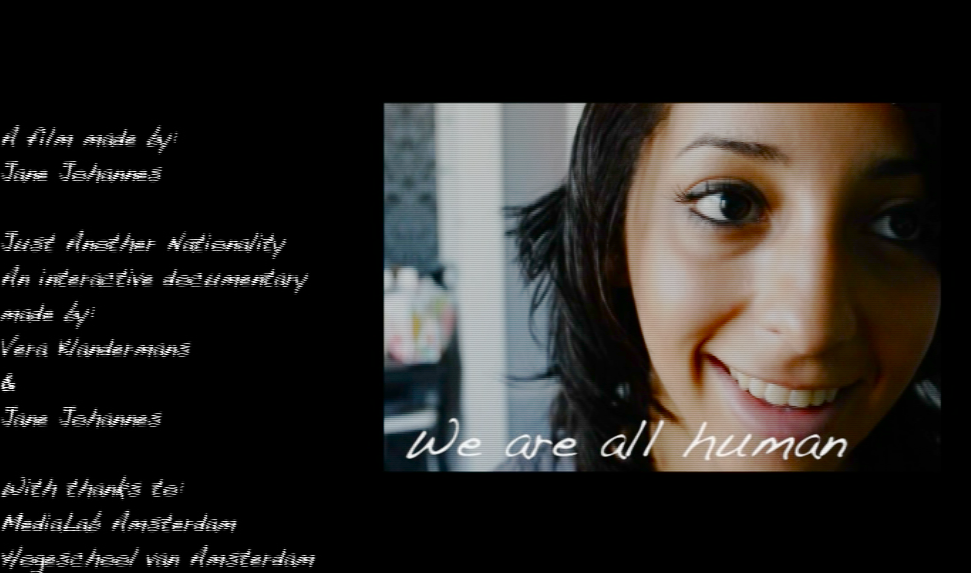 12